Figure 4. Reconstruction of the lesions of six patients in Talairach space, compared with the average normal ...
Cereb Cortex, Volume 13, Issue 12, December 2003, Pages 1313–1333, https://doi.org/10.1093/cercor/bhg079
The content of this slide may be subject to copyright: please see the slide notes for details.
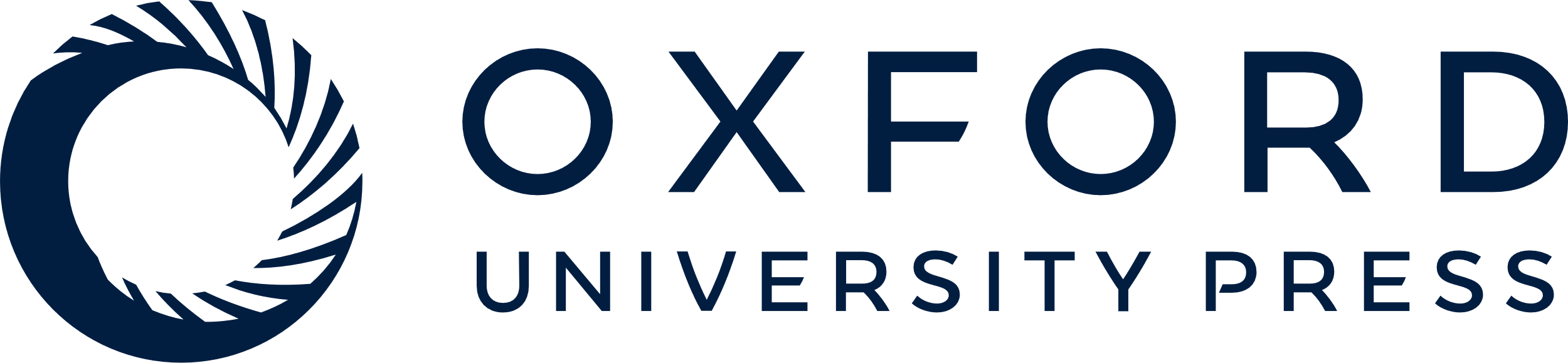 [Speaker Notes: Figure 4. Reconstruction of the lesions of six patients in Talairach space, compared with the average normal location of the VWFA (white cross). Left column: the lesions of patients without pure alexia did not affect the critical VWFA region. Right column: the lesions of patients who showed letter-by-letter reading (patients A and F) or global alexia (patient VOL), encroached on the VWFA, in the lateral occipito-temporal sulcus. The additional callosal lesion may be responsible for the left hemialexia in patient D, and for the lack of letter-by-letter reading abilities in patient VOL. Slices are at TC z = –14, z = 17, and y = –60 (for patient RAV z = –6, z = 17, y = –66).


Unless provided in the caption above, the following copyright applies to the content of this slide:]